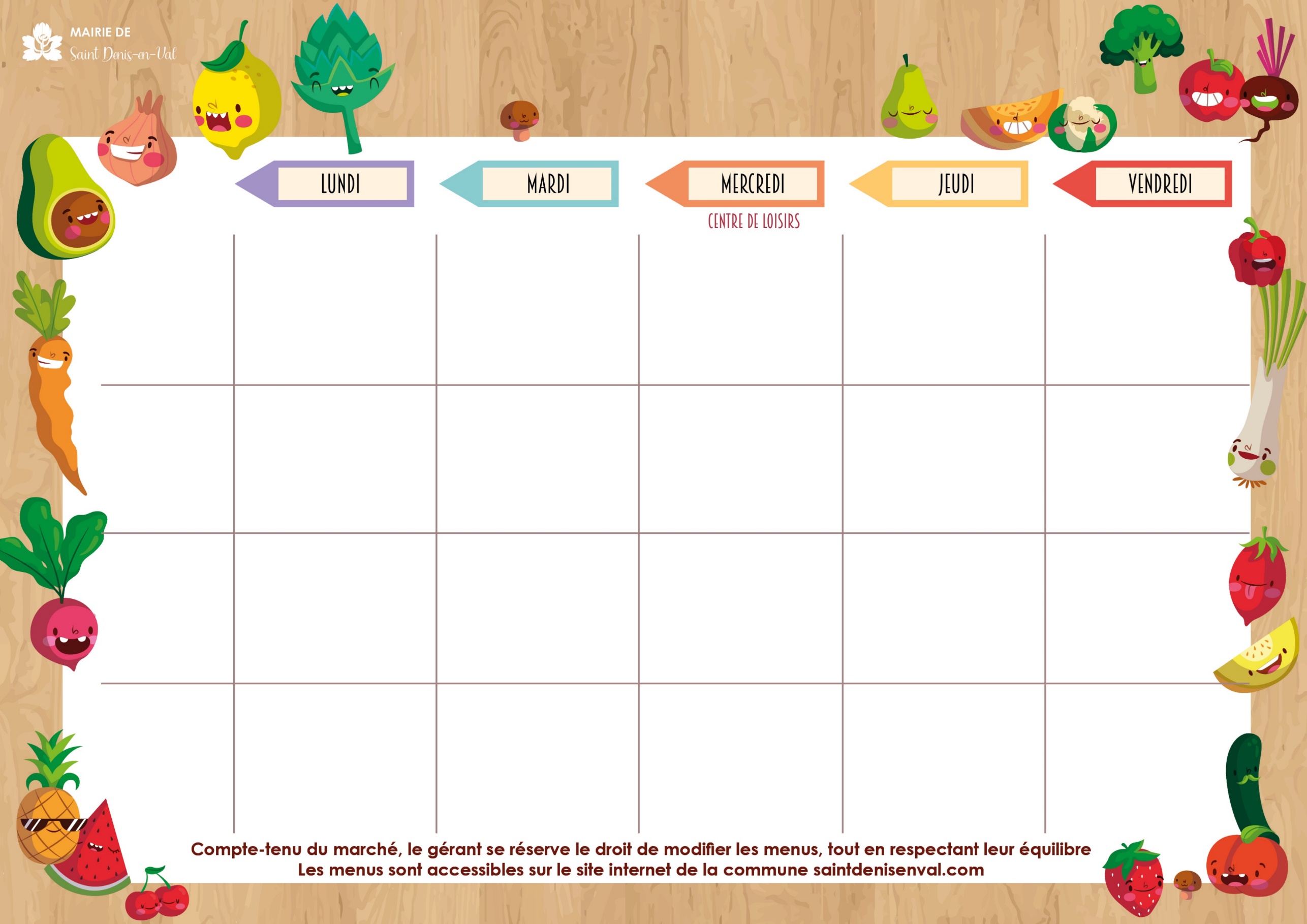 ANNÉE SCOLAIRE 
     2024/2025
Cèleri rémoulade 
Jambonnette de poulet confite
Poêlée de légumes
Fromage BIO
Eclair au chocolat

Goûter : Compote de fruits du dragon / gâteaux secs
Velouté de légumes
Pavé de saumon sauce béarnaise
Chou-fleur
Fromage 
Orange

Goûter : Donuts
Salade Auvergnate
(salade, jambon, p.de terre, tomate, Bleu d’Auvergne)
Daube de bœuf 
Haricots verts
Fromage BIO
Compote de fruits 
Goûter : Pain Fromage
Betterave-maïs
Paupiette de dinde à la crème 
Coquillettes
Fromage 
Poire 
Goûter : Croisillon à la framboise
Menu végétarien
Panier à l’emmental
Saucisse végétale
Purée de carottes BIO
Pomme

Goûter : Crème au chocolat / madeleine
Du 20 au 24 Janvier
Nouvel an chinois
Samoussa de légumes
Emincé au miel 
Riz cantonais
Fromage
Salade de fruits
Goûter : Tarte à la noix de coco
Menu végétarien
Concombre à la crème
Teddy cheese
Purée de carottes
Yaourt BIO


Goûter : Beignet aux pommes
Bouillon de poule aux vermicelles
Blanquette de veau
Pommes de terre vapeur
Fromage
Clémentine BIO
Goûter : Gâteau tigre au chocolat
Salade de pâtes
Dos de colin au beurre blanc
Epinards
Fromage BIO
Banane

Goûter : Pain camembert
Du 27 au 31 Janvier
Salade verte 
Tartiflette 
Liégeois
Fruit
       
Goûter : Crème au chocolat / madeleine
Salade périgourdine
Noix de joue de porc à la moutarde
Riz – brocoli
Fromage BIO
Kaki
 
Goûter : Madeleine au chocolat
Menu végétarien
Salade coleslaw
Lasagnes végétales
Fromage
Mousse au chocolat BIO

Goûter : Jus de fruits 
Gâteaux secs
Salade verte BIO
Galette (jambon-emmental)
Haricots beurre
Crêpe caramel

Goûter : Lait vanille 
Gâteau secret
Potage 
(poireaux-pommes de terre)
Blanquette de poisson
Chou romanesco
Fromage BIO
Poire

Goûter : Gland

Menu végétarien

Velouté du Barry
Ravioli 
au fromage à raclette BIO
 Kiwi

Goûter : Ile flottante
Gâteaux secs
Salade d’endives au bleu BIO 
Steak haché sauce au poivre 
Frites
      Calin nature au coulis de fruits

Goûter : Pain confiture de fraise
Du 3 au 7
Février
Rosette/salami
Pavé de cabillaud à la provençale
Poêlée de carottes
Fromage BIO
Salade de fruits

Goûter : Muffin crème à tartiner
Céleri rémoulade
Hachis parmentier de  canard
Flan caramel
       

Goûter : Banane - cookie
Salade piémontaise
Sauté de bœuf stroganoff
Gratin de choux-fleurs
Clémentine BIO


Goûter : Tarte bourdaloue aux poires
Du 24 au 28
Février
Salade César 
Cassoulet
Gourmand chocolat/poire


Goûter : Pain tablette de chocolat